「香港企業工作快樂指數」企業訪談成果
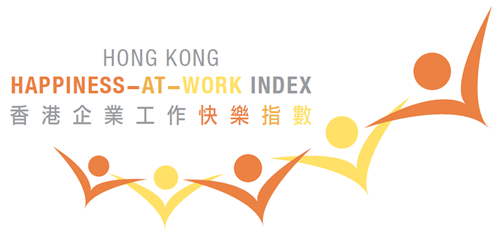 1
企業生命模型
Corporate 
Love
企業關愛
Corporate Insight
企業智慧
Corporate Fortitude
企業韌力
Corporate Engagement
企業動力
2
企業關愛
Corporate 
Love
企業關愛
Corporate Insight
企業智慧
Corporate Fortitude
企業韌力
Corporate Engagement
企業動力
3
企業關愛
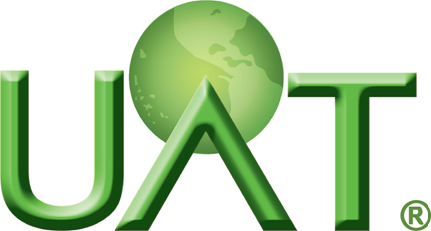 Corporate 
Love
企業關愛
Corporate Insight
企業智慧
Corporate Insight
企業智慧
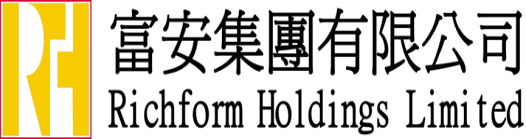 Corporate Fortitude
企業韌力
Corporate Engagement
企業動力
4
企業關愛
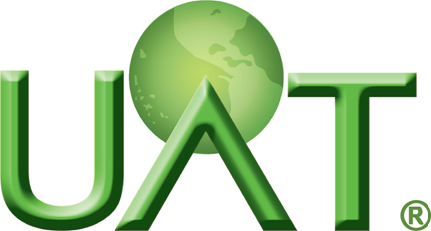 Corporate 
Love
企業關愛
Corporate Insight
企業智慧
Corporate Insight
企業智慧
Corporate Fortitude
企業韌力
Corporate Engagement
企業動力
5
企業關愛
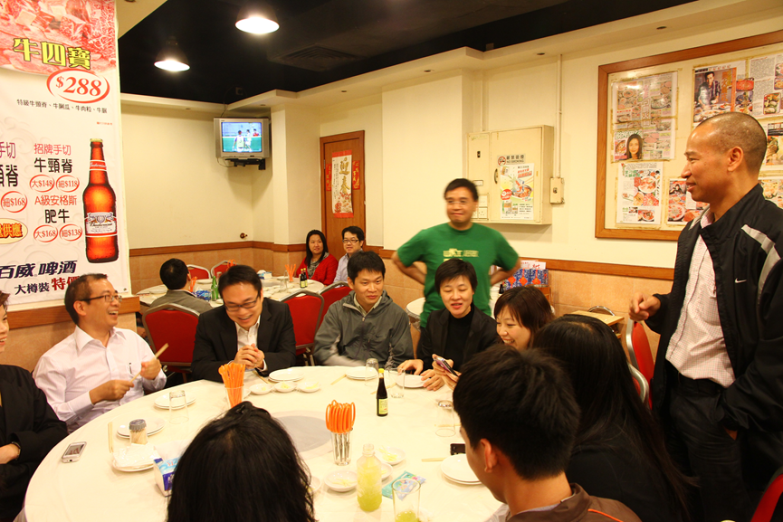 多與員工聚餐
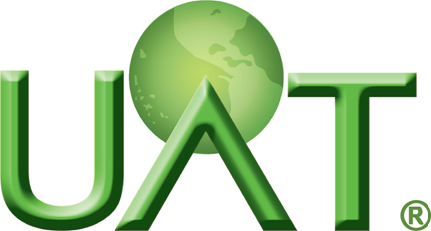 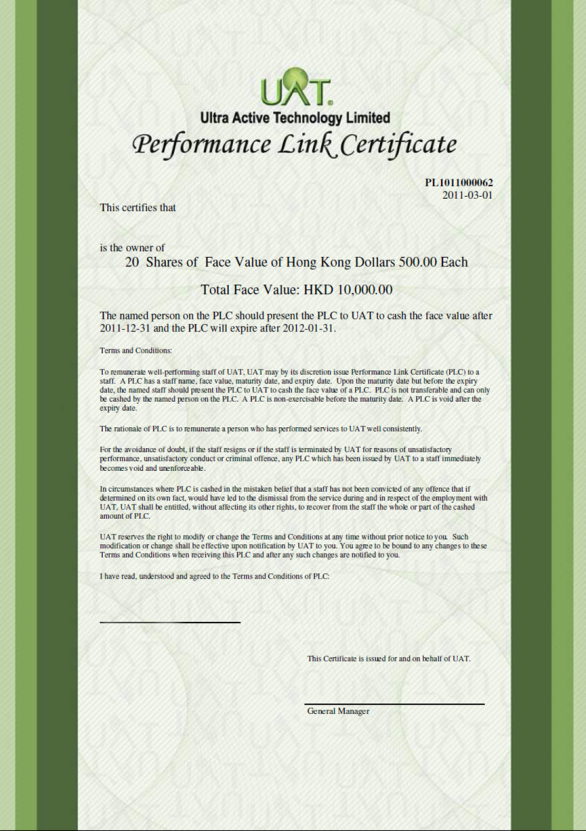 工作表現證書
業務性質:
提供視像、話音會議系統及影音整合服務
6
企業關愛
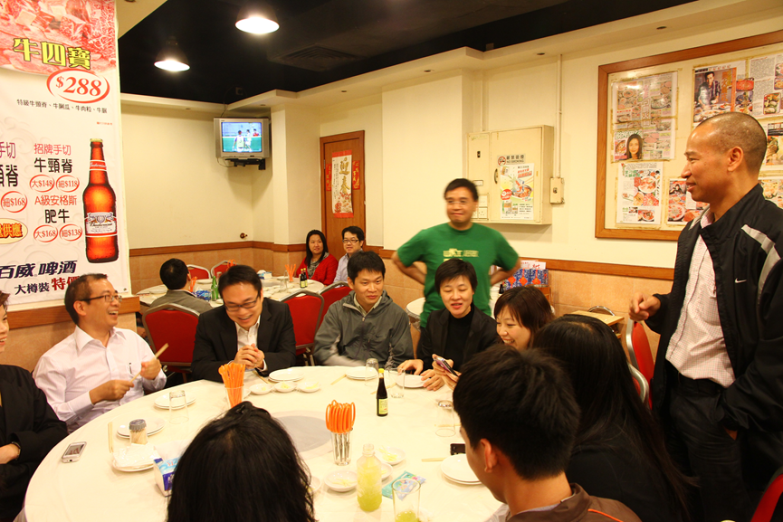 多與員工聚餐
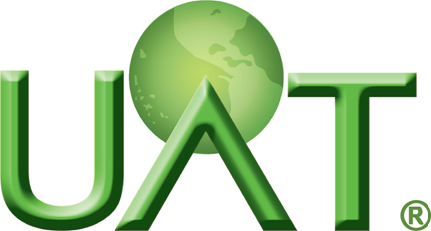 先員工之憂而憂
後員工之樂而樂
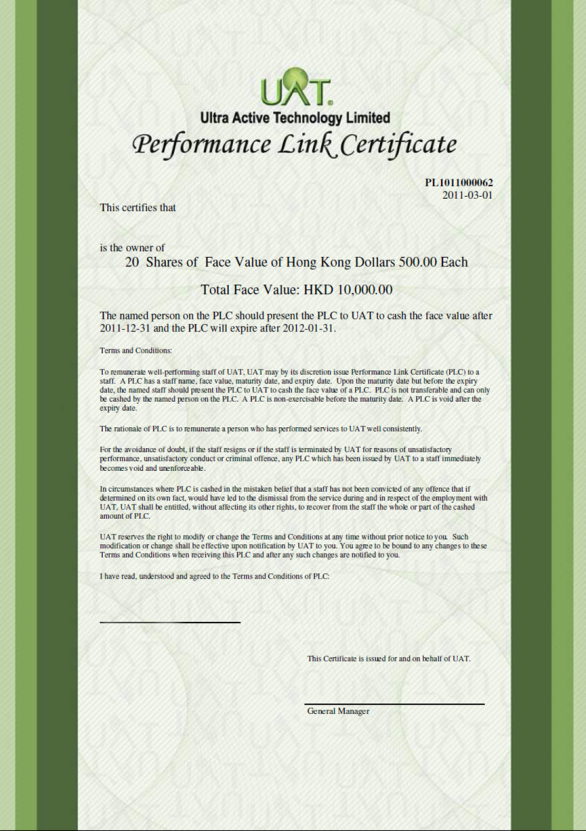 工作表現證書
業務性質:
提供視像、話音會議系統及影音整合服務
7
企業關愛
Corporate 
Love
企業關愛
Corporate Insight
企業智慧
Corporate Insight
企業智慧
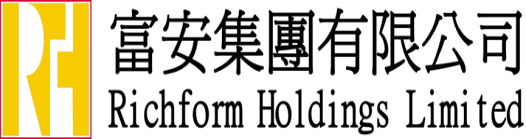 Corporate Fortitude
企業韌力
Corporate Engagement
企業動力
8
企業關愛
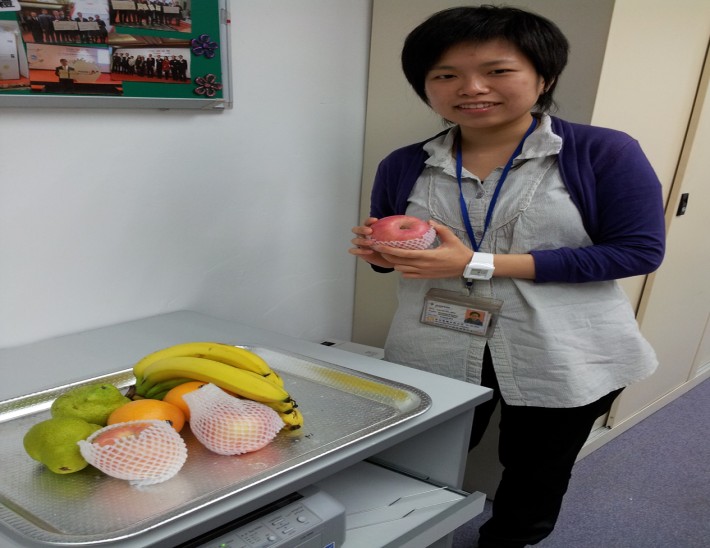 關顧員工健康
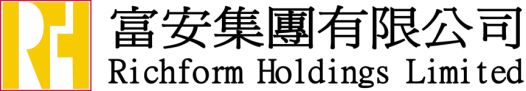 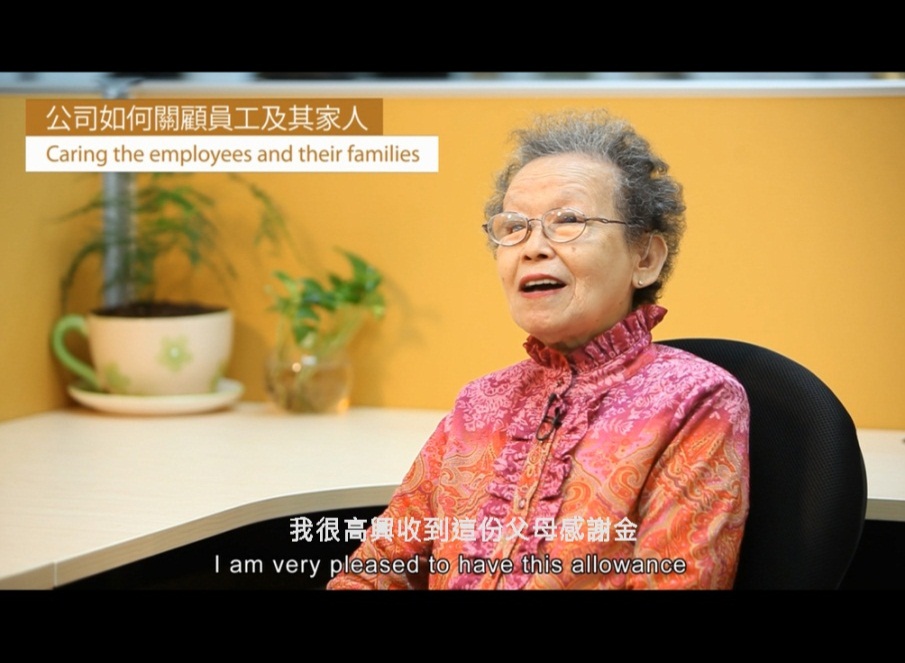 提供特別津貼
業務性質:
供應優質飲用水設備及其相關之配套
9
企業關愛
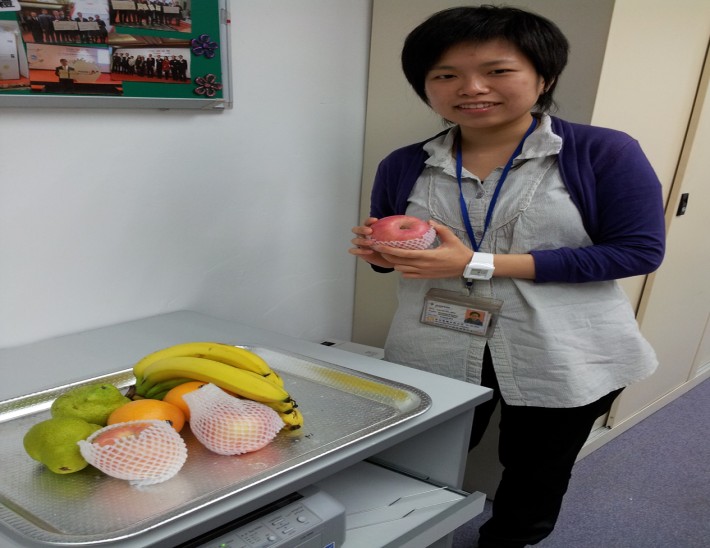 關顧員工健康
感激員工父母
培育優秀人才
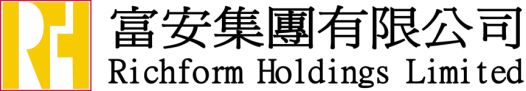 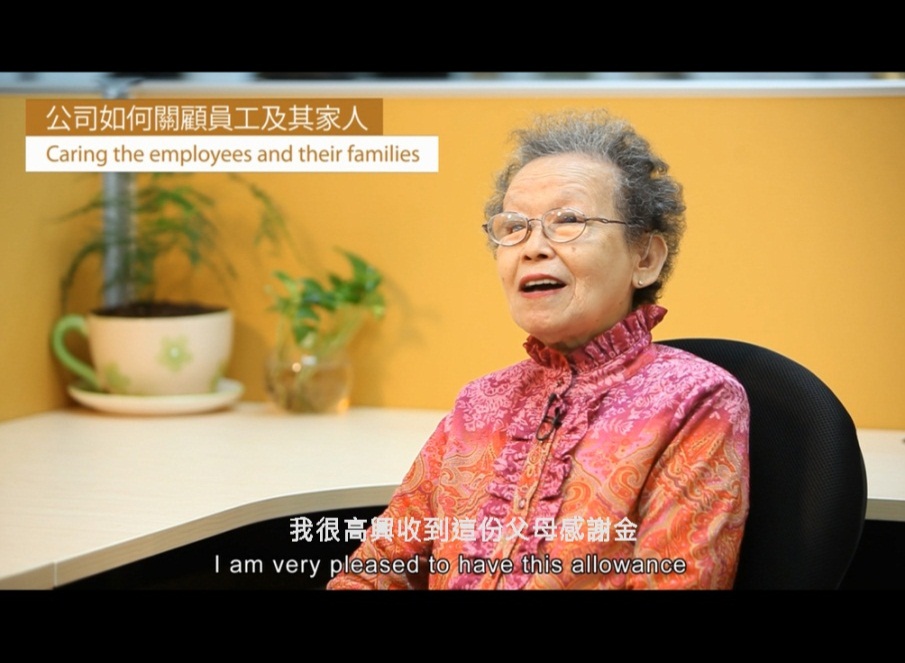 提供特別津貼
業務性質:
供應優質飲用水設備及其相關之配套
10
企業智慧
Corporate 
Love
企業關愛
Corporate Insight
企業智慧
Corporate Fortitude
企業韌力
Corporate Engagement
企業動力
11
企業智慧
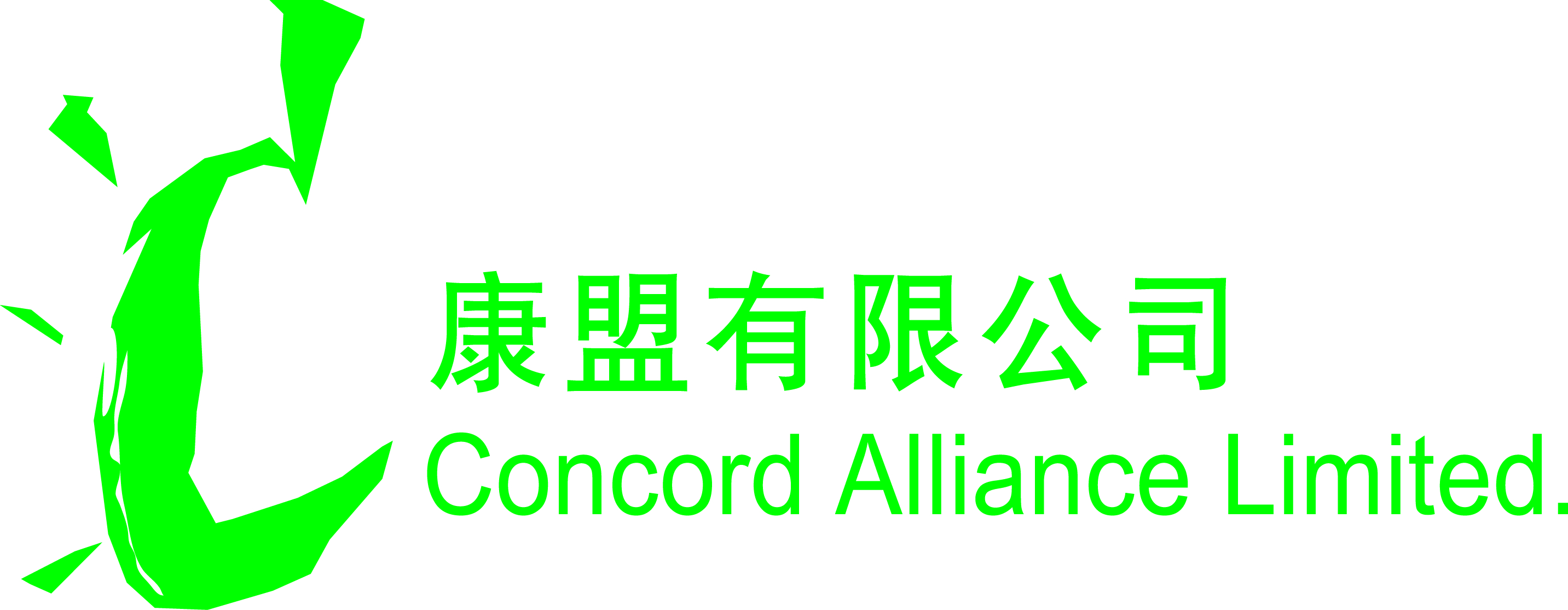 Corporate 
Love
企業關愛
Corporate 
Love
企業關愛
Corporate Insight
企業智慧
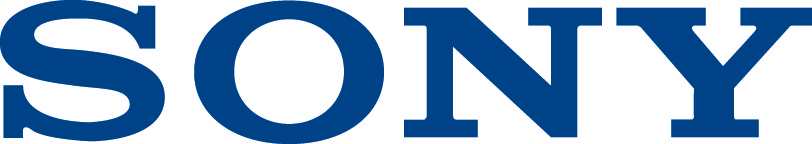 Corporate Fortitude
企業韌力
Corporate Engagement
企業動力
12
企業智慧
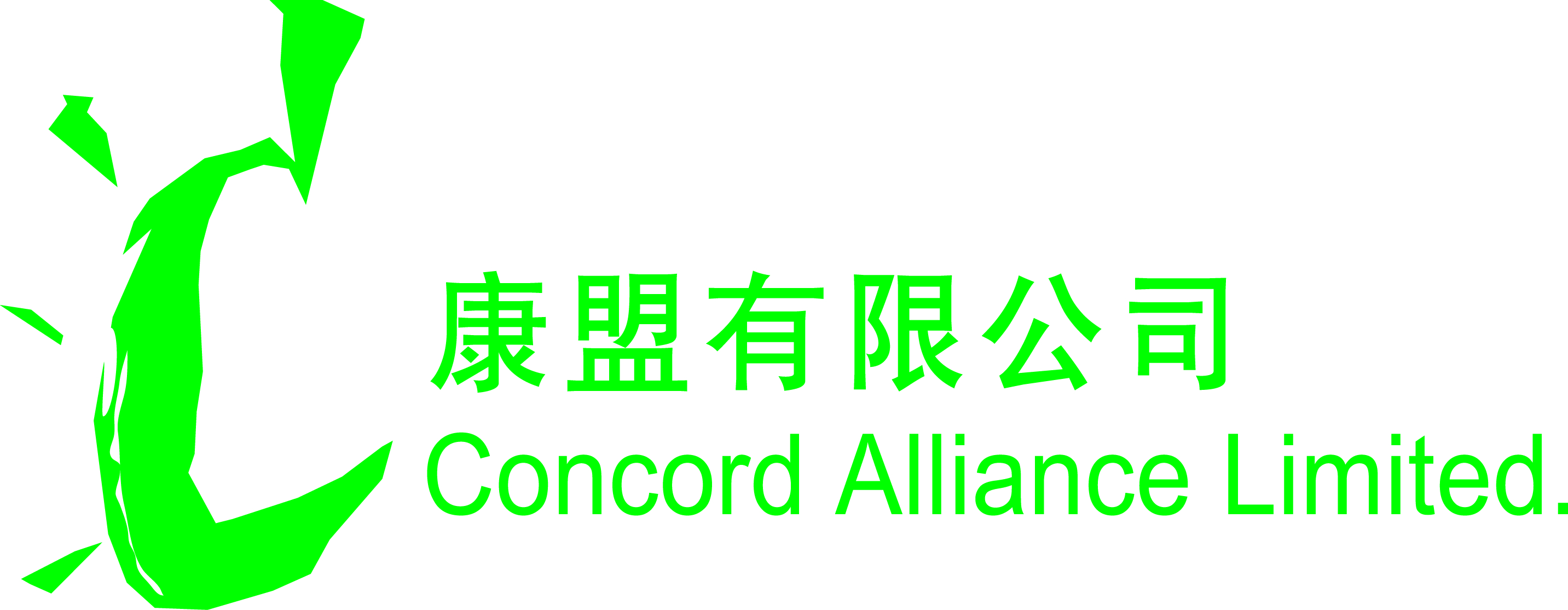 Corporate 
Love
企業關愛
Corporate 
Love
企業關愛
Corporate Insight
企業智慧
Corporate Fortitude
企業韌力
Corporate Engagement
企業動力
13
企業智慧
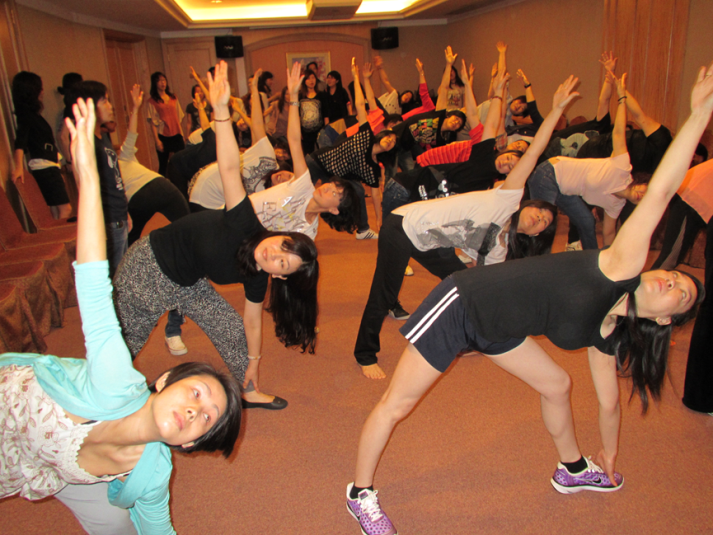 平衡工作生活
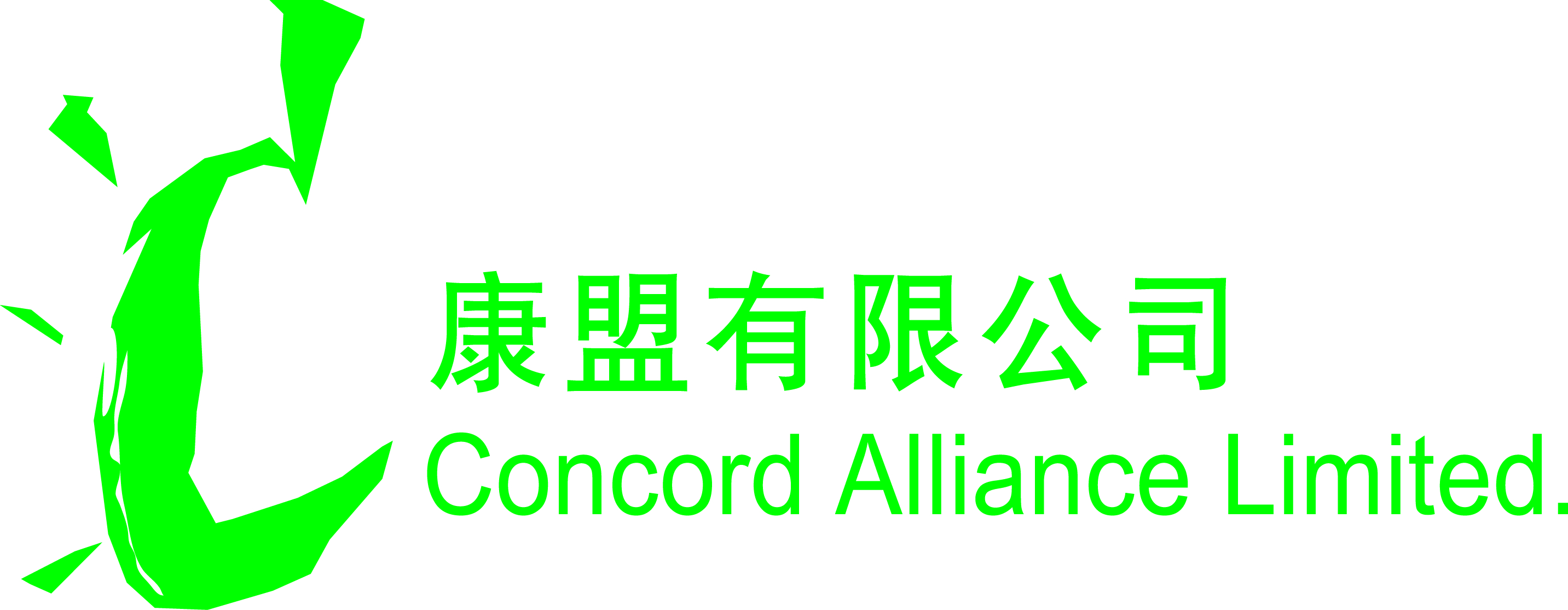 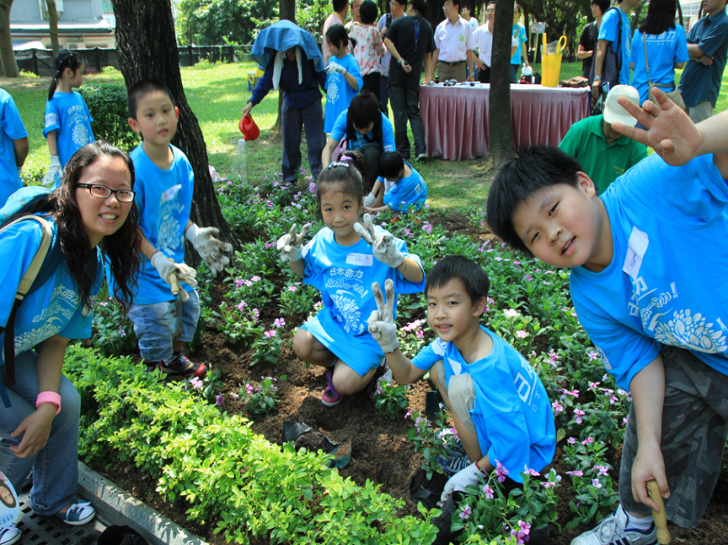 鼓勵減壓放鬆
業務性質:
代理及銷售
保健、瘦身及健康美容食品
14
企業智慧
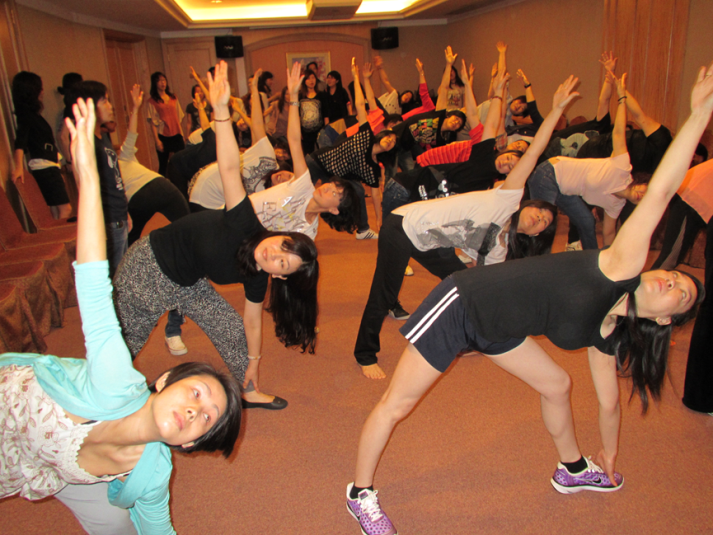 平衡工作生活
貼心工作安排
關顧員工身心
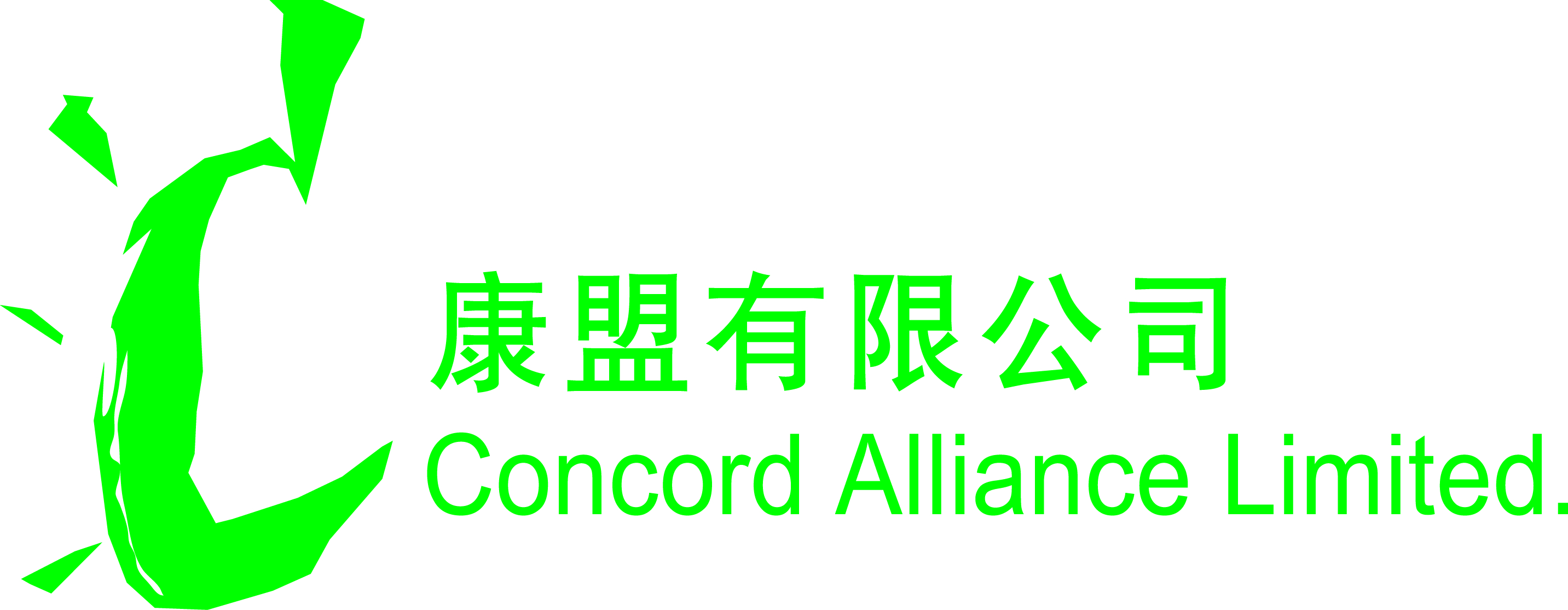 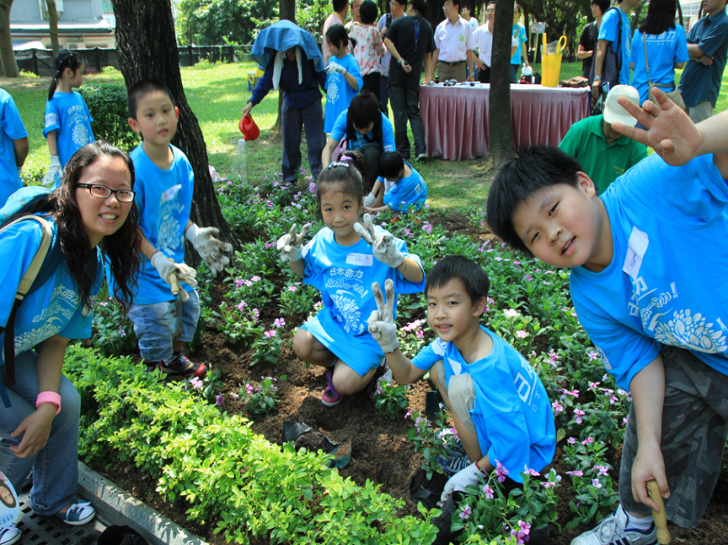 鼓勵減壓放鬆
業務性質:
代理及銷售
保健、瘦身及健康美容食品
15
企業智慧
Corporate 
Love
企業關愛
Corporate 
Love
企業關愛
Corporate Insight
企業智慧
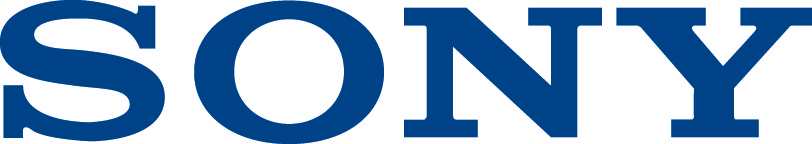 Corporate Fortitude
企業韌力
Corporate Engagement
企業動力
16
企業智慧
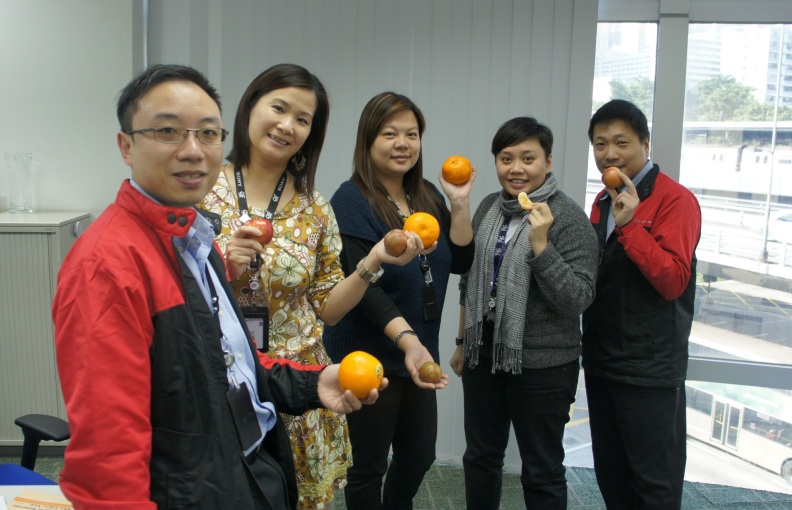 為工作添色彩
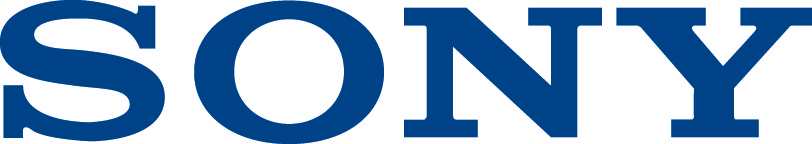 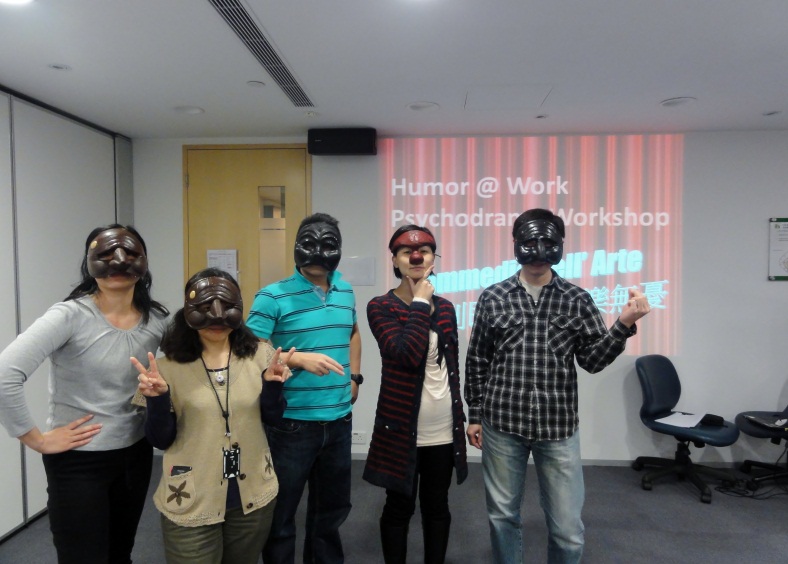 富幽默感員工
業務性質:
電子產品銷售及批發
17
企業智慧
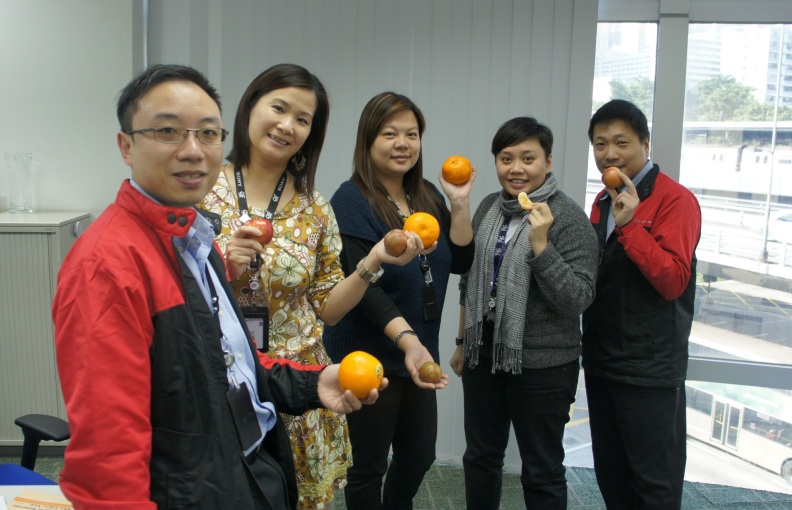 為工作添色彩
多一點色彩
多一點幽默感
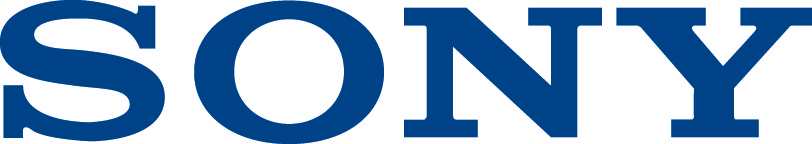 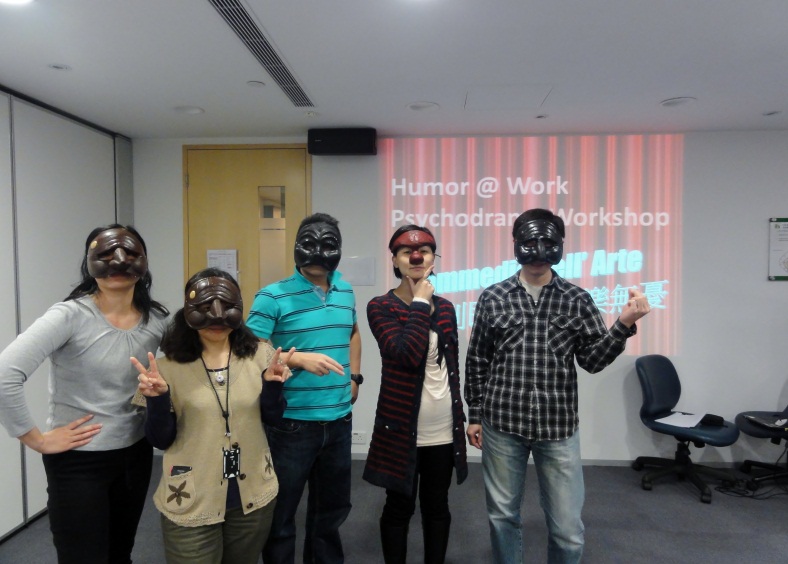 富幽默感員工
業務性質:
電子產品銷售及批發
18
企業韌力
Corporate 
Love
企業關愛
Corporate Insight
企業智慧
Corporate Fortitude
企業韌力
Corporate Engagement
企業動力
19
企業韌力
Corporate 
Love
企業關愛
Corporate Insight
企業智慧
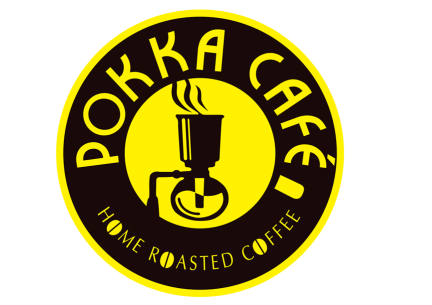 Corporate Fortitude
企業韌力
Corporate Engagement
企業動力
Corporate Engagement
企業動力
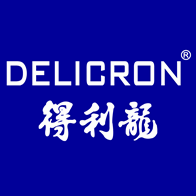 20
企業韌力
Corporate 
Love
企業關愛
Corporate Insight
企業智慧
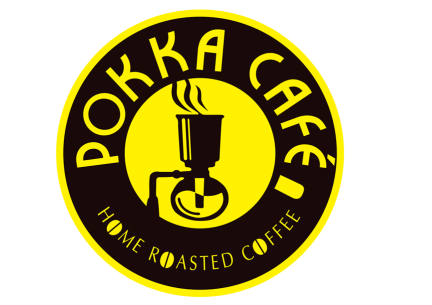 Corporate Fortitude
企業韌力
Corporate Engagement
企業動力
Corporate Engagement
企業動力
21
企業韌力
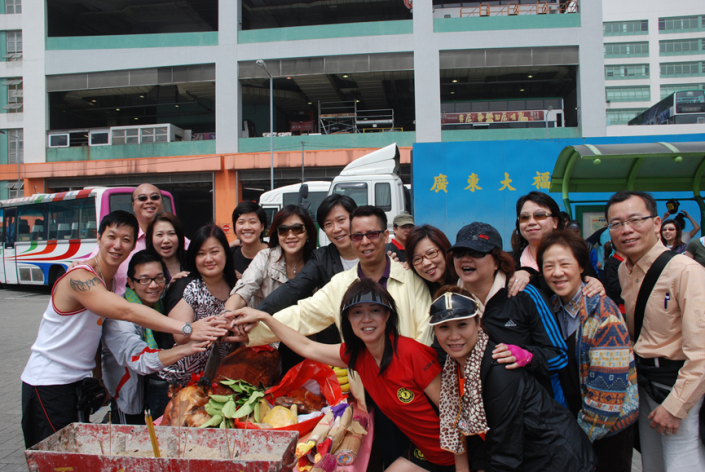 容許員工犯錯
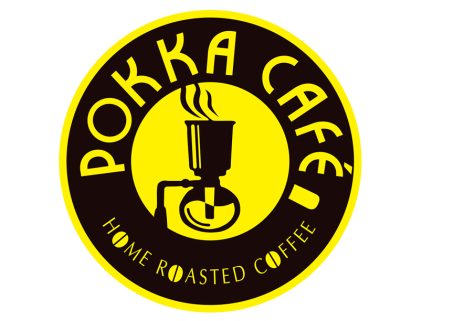 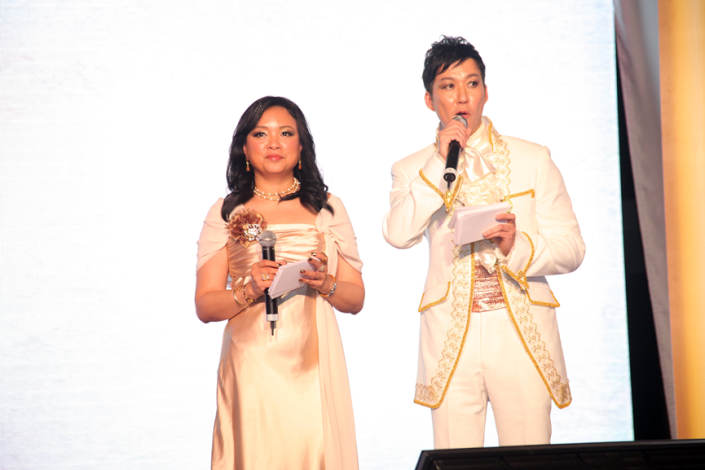 勸勉自強不息
業務性質:
日式餐飲
22
企業韌力
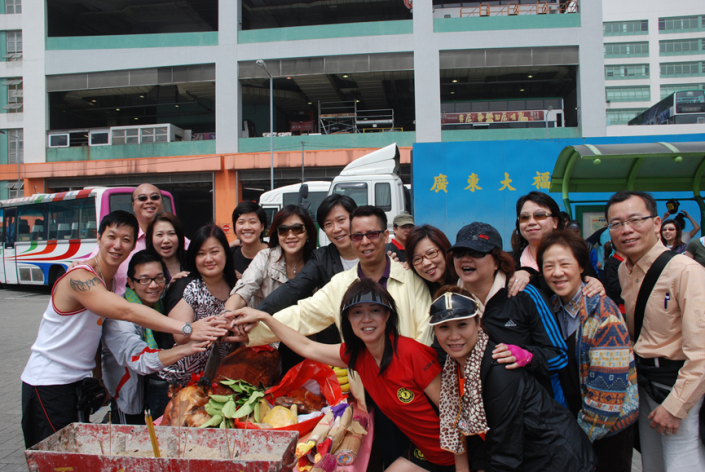 容許員工犯錯
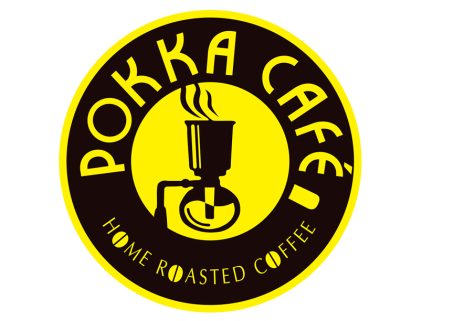 容許七十個七次的錯誤
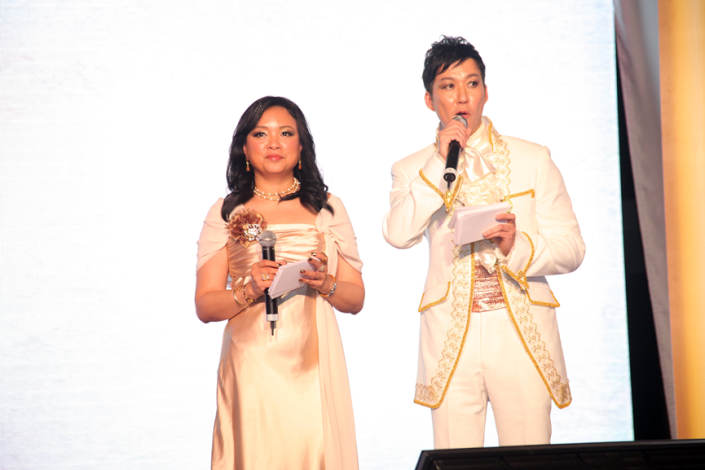 勸勉自強不息
業務性質:
日式餐飲
23
企業韌力
Corporate 
Love
企業關愛
Corporate Insight
企業智慧
Corporate Fortitude
企業韌力
Corporate Engagement
企業動力
Corporate Engagement
企業動力
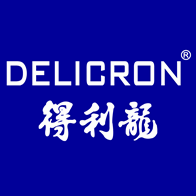 24
企業韌力
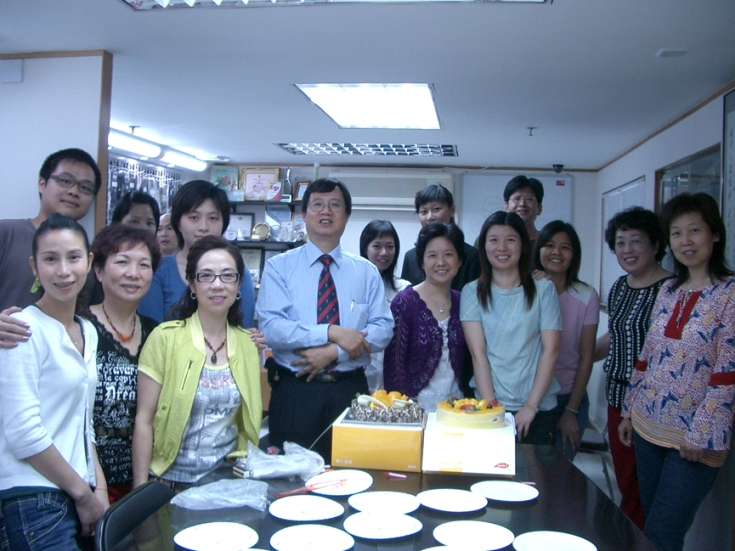 提倡互助精神
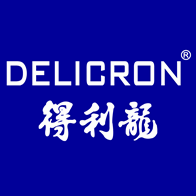 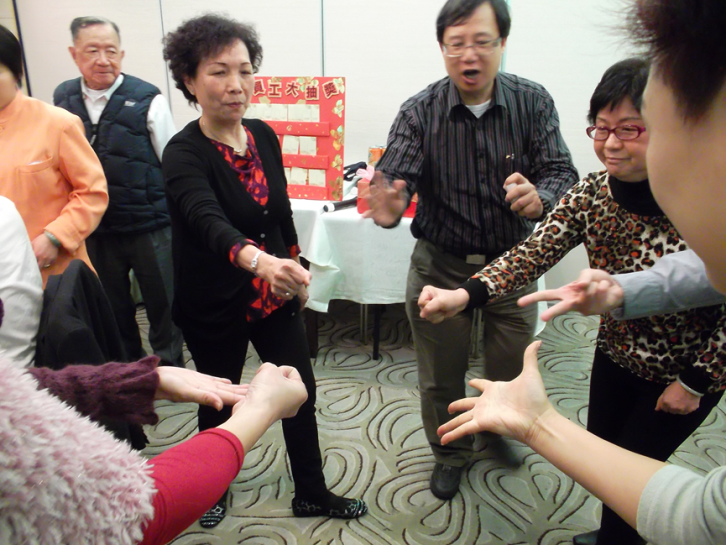 鼓勵員工發聲
業務性質:
男仕服飾品牌銷售
25
企業韌力
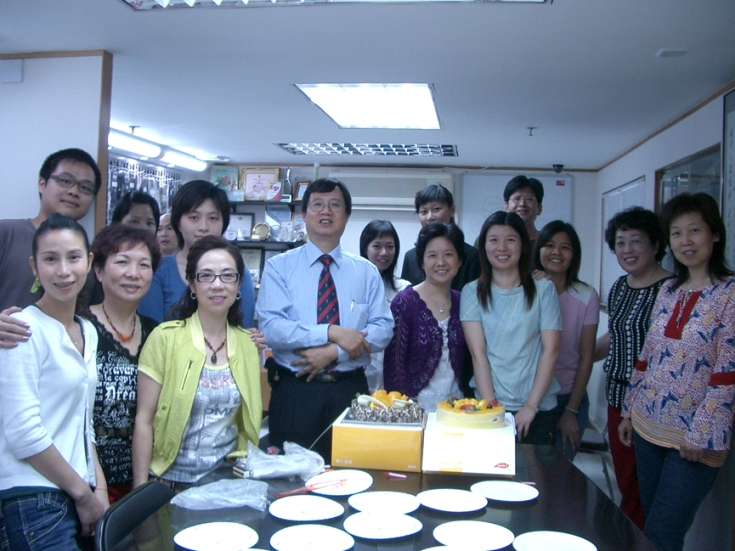 提倡互助精神
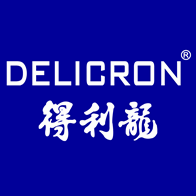 有人說出口
就有人幫手
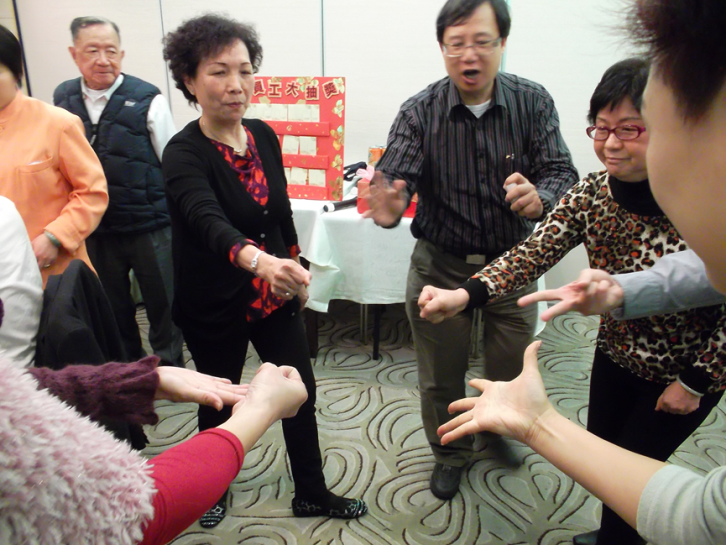 鼓勵員工發聲
業務性質:
男仕服飾品牌銷售
26
企業動力
Corporate 
Love
企業關愛
Corporate Insight
企業智慧
Corporate Fortitude
企業韌力
Corporate Engagement
企業動力
27
企業動力
Corporate 
Love
企業關愛
Corporate Insight
企業智慧
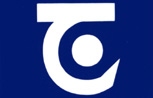 Corporate Fortitude
企業韌力
Corporate Fortitude
企業韌力
Corporate Engagement
企業動力
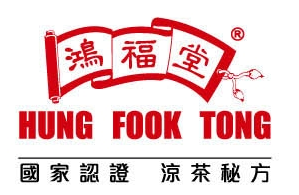 28
企業動力
Corporate 
Love
企業關愛
Corporate Insight
企業智慧
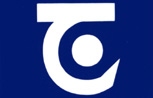 Corporate Fortitude
企業韌力
Corporate Fortitude
企業韌力
Corporate Engagement
企業動力
29
企業動力
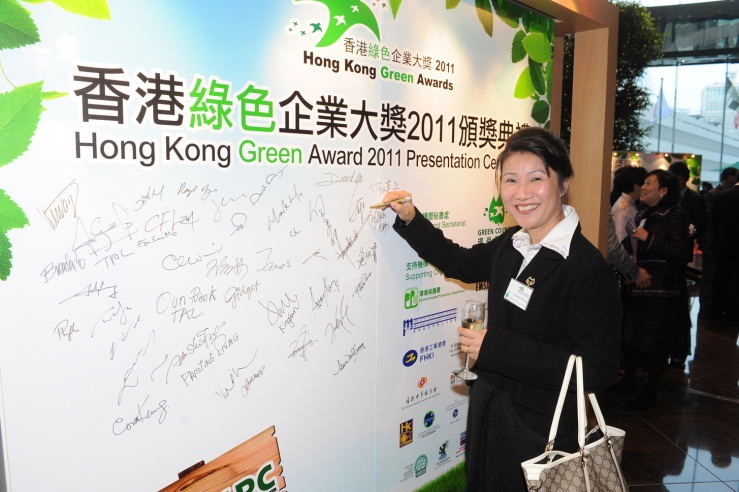 鼓勵增廣見聞
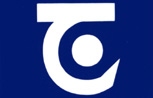 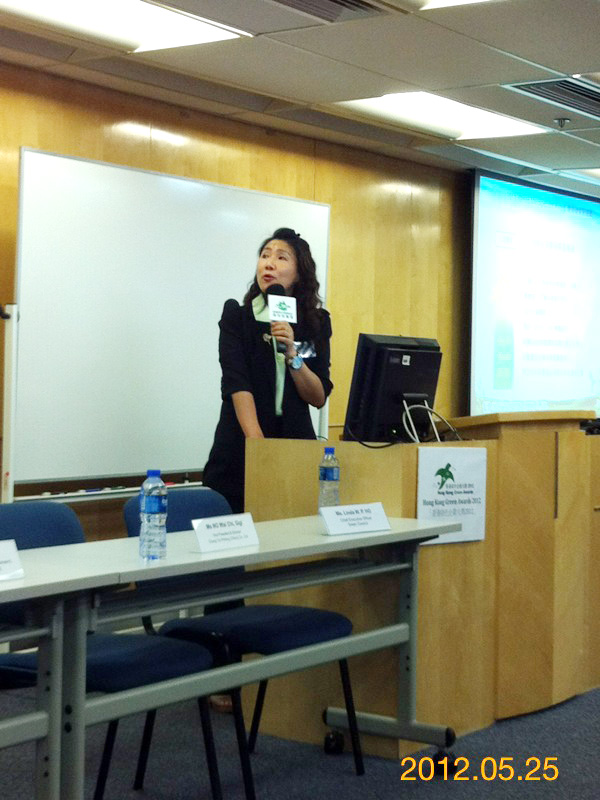 提供學習機會
業務性質:
印刷製品生產
30
企業動力
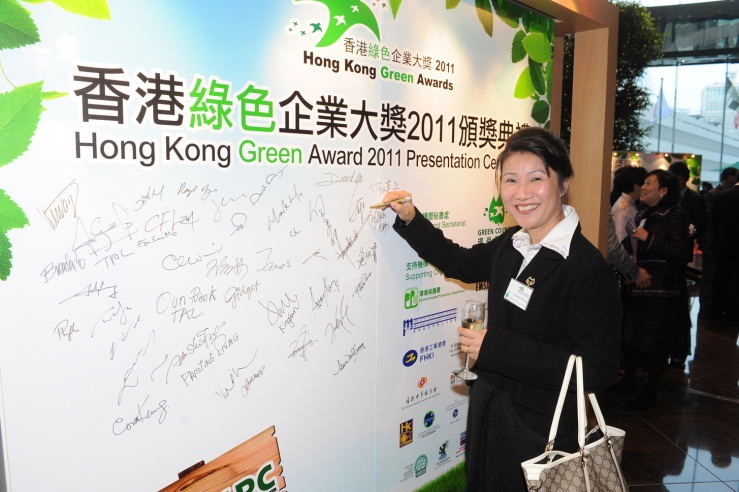 鼓勵增廣見聞
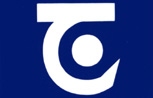 只要學習
人人有機成GM
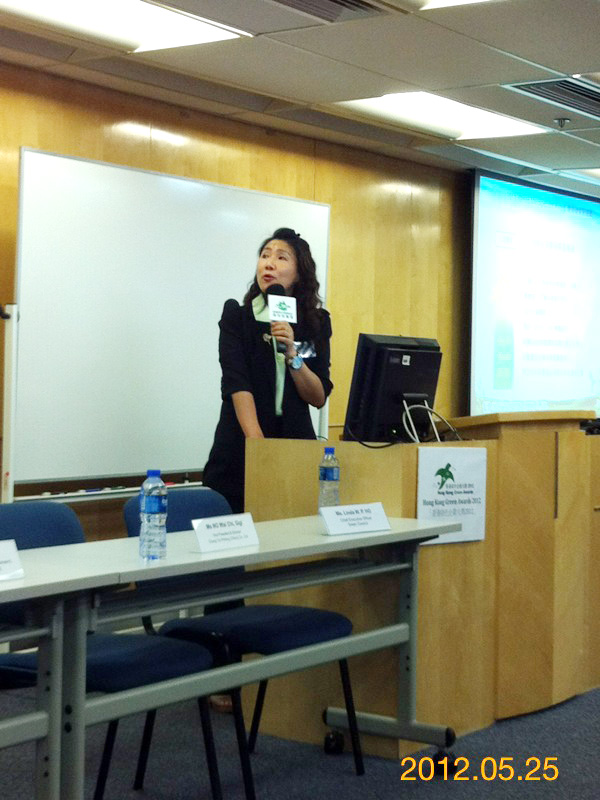 提供學習機會
業務性質:
印刷製品生產
31
企業動力
Corporate 
Love
企業關愛
Corporate Insight
企業智慧
Corporate Fortitude
企業韌力
Corporate Fortitude
企業韌力
Corporate Engagement
企業動力
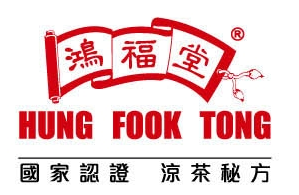 32
企業動力
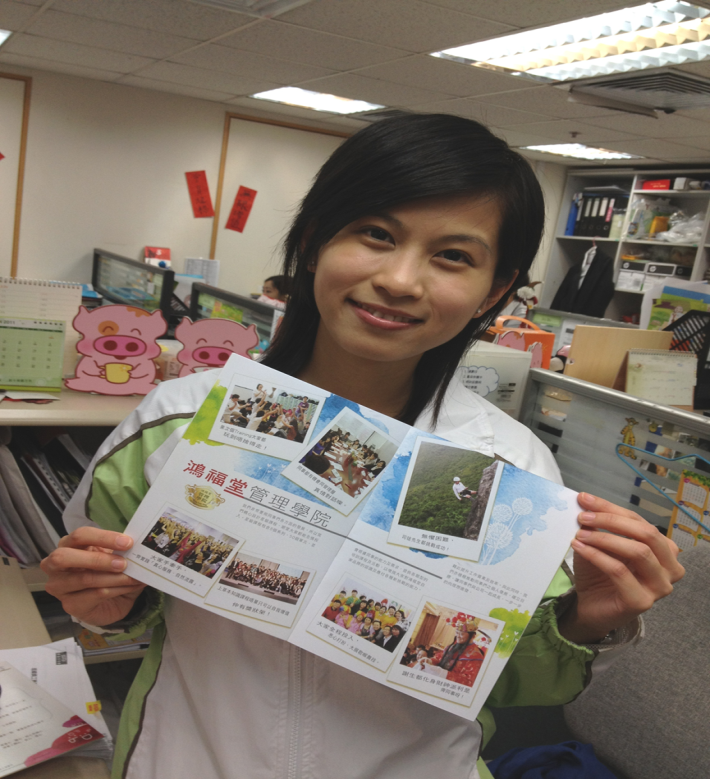 提高身份認同
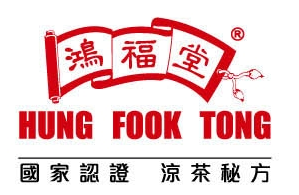 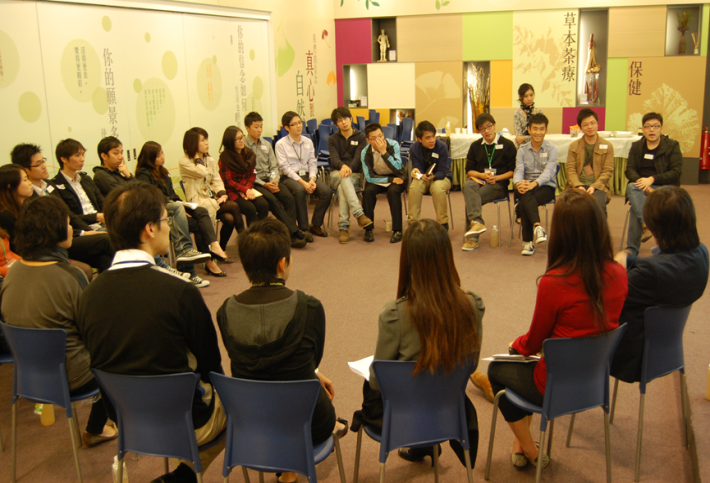 廣開意見渠道
業務性質:
零售、批發及生產
33
企業動力
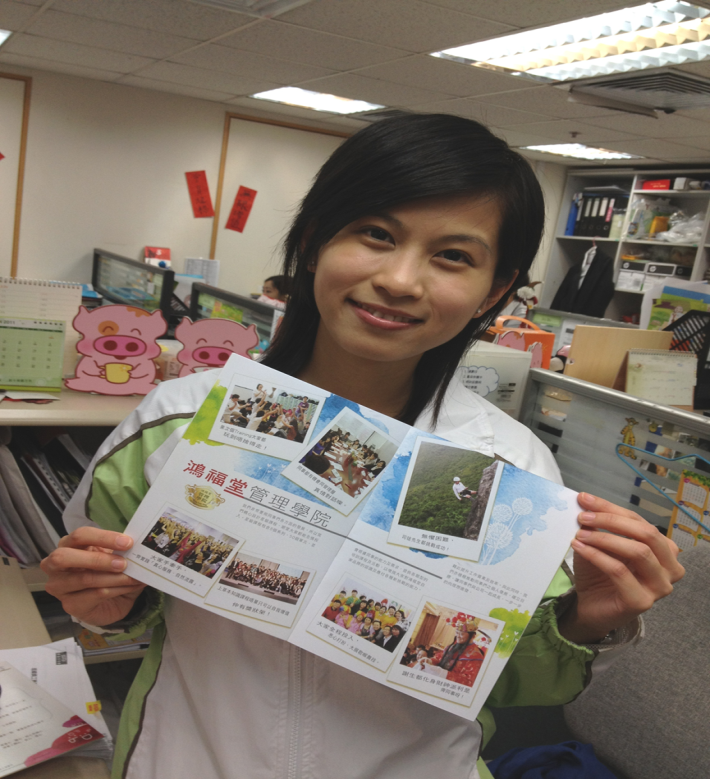 提高身份認同
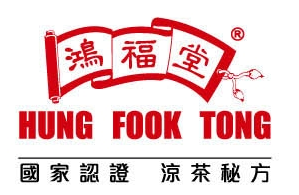 讓員工與工作談戀愛
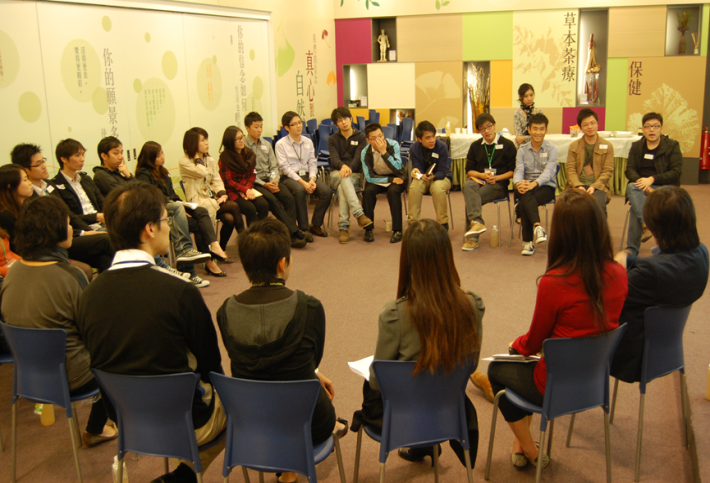 廣開意見渠道
業務性質:
零售、批發及生產
34
總結
先員工之憂而憂
後員工之樂而樂
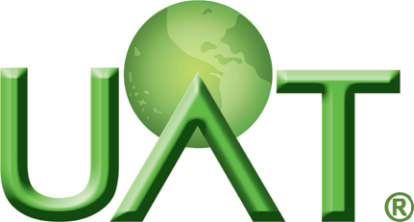 感激員工父母
培育優秀人才
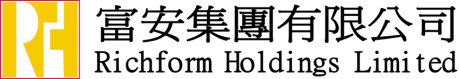 貼心工作安排
關顧員工身心
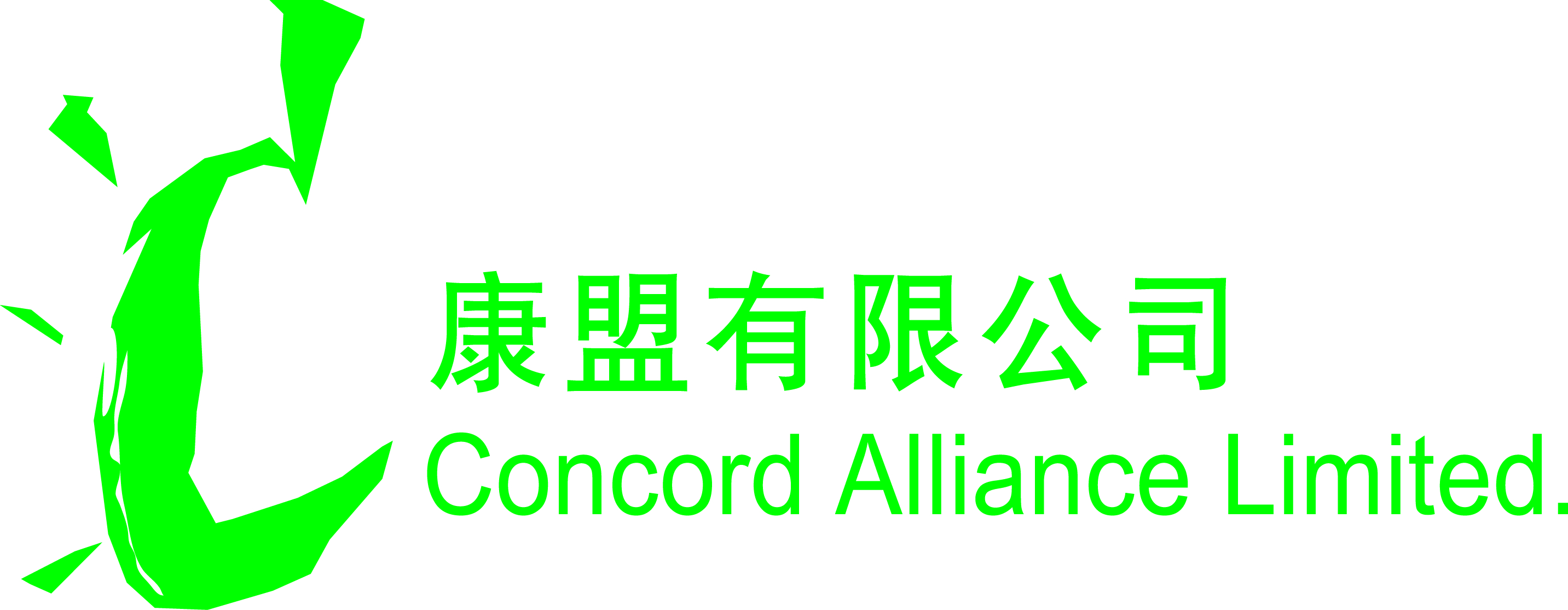 多一點色彩
多一點幽默感
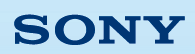 35
總結
容許七十個七次的錯誤
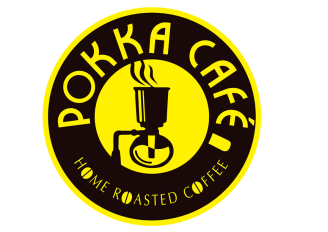 有人說出口，就有人幫手
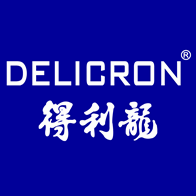 只要學習，人人有機成GM
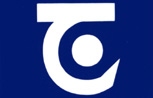 讓員工與工作談戀愛
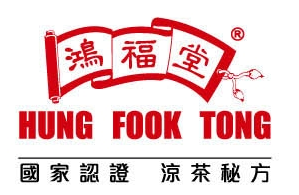 36